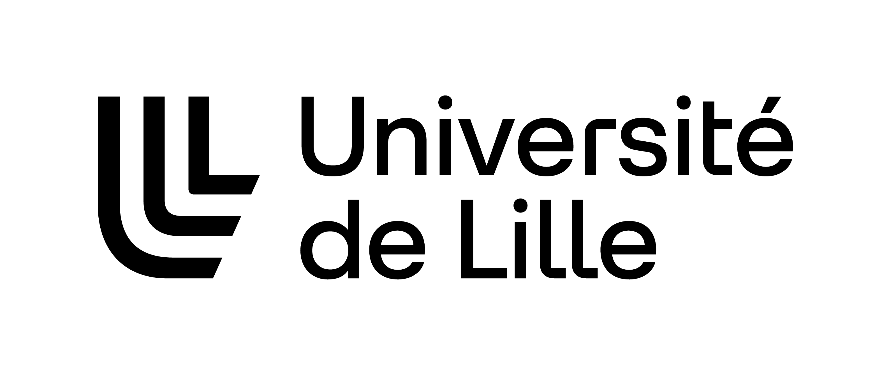 LEBRUN Stéphane
Directeur du département Chimie
FST-Département Chimie
CAPRON Mickael
Directeur adjoint du département Chimie
Date de mise à jour :07/11/2024
Support à l’enseignement
Support Administratif et Financier
MARET Michelle
Assistante administrative et financière
Responsable de la Licence mention Chimie
        - Jean-Philippe DACQUIN
Directeurs des études
Mention Licence PRO PCDD
        - Loic LECLERCQ
        - Cédric ZOBRIST
Directeurs des études
Parcours Licence 2
        - Aurélien MONCOMBLE
Parcours Licence 3
        - Jean-Sébastien GIRARDON

Responsable du Master mention Chimie
        - Alain MOISSETTE
Directeurs(trices) des études M1
        - Natacha HENRY
        - Grégory TRICOT
Responsable de parcours M2
        - Mickaël CAPRON (BIOREF)
        - Véronique RATAJ (CIF)
        - Nicolas TABARY (IPME spécialité ISP)
        - François MEAR (IPME spécialité MIAE)
        - Mathilde CASETTA (PID spécialité MOPI)
        - Marcia ARAQUE Marin (PID spécialité CP)
        - Stéphane ALOISE-Eric MARCEAU (IRACM)
        
Responsable du Master mention Sciences de l’eau
        - Baghdad OUDDANE
Directrice des études Master 1 Traitement des eaux
        - Sopheak NET
Responsable du parcours M2 Traitement des eaux
        - Baghdad OUDDANE
Responsable du Master mention PAC
        - Sylvain CRISTOL
Directeur des études parcours ASC 1ère Année
        - Cédric LION
Directeur des études parcoursAS 2ème Année 
        - Florent LOUIS
Travaux Pratiques
Coordinateurs TP
          - Annaig LE PERSON (TP Spectroscopie)
         
Responsable équipement pédagogique
          - Abdenacer IDRISSI
        
Personnels ITRF – TP

Chimie Générale 
          - Laetitia DELCOURT (responsable du service)
          - Malika SOLTANE

Chimie Inorganique
          - Julien POULAIN (responsable du service)

Chimie de l’eau
          - Margaux TANCRET (responsable du service)
          
Chimie Organique
          - Julie QUEVA (responsable du service)
          - Olivier MIGNOTTE 	
Chimie CAPES/AGREG
          - Gilles ALSBERGUE (responsable du service)

ATE
          - Sébastien CLAEYS (responsable du service)

Référent bâtiment C5 - HYGIENE/SECURITE  
          - Olivier MIGNOTTE

Informatique TP
         - Daniel STACHOWIAK
Secrétaires Pédagogiques
Licence de chimie : Sylvie DUQUESNOY
          - L2
          - L3 Parcours chimie
          - Licence PRO PCDD

Master 1 et 2 : Samira GUELZIM
          - M1 Chimie
          - M2 CIF
          - M2 IPME
          - M2 – spécialité CP

Master 1 et 2: Margaux DOUCET
          - M1 Sciences de l’eau
          - M2 TE – Eau et Santé
          - M2 PID spécialité MOPI

Référent Relations Internationales
          - Eric MARCEAU

Référent des services
          - François MEAR
          - Sylvain DUVAL

Référente Handicap
          - Corinne FOISSAC

Référente formation professionnelle continue et alternance
          - Sopheak NET 

Responsable stage L+M1
          - Grégory TRICOT